Social Security
Options to help you maximize your benefits
Not FDIC Insured  May Lose Value  No Bank Guarantee
Today’s Agenda
Social Security Essentials

Benefits and Options

Strategies to Consider

Next Steps

2
For investor use.
[Speaker Notes: SLIDE OBJECTIVE
Review of the agenda.
NOTE TO PRESENTER
Provide a brief overview of what will be examined, and why this information is important to the audience members, their spouses, and families.]
Social Security Eligibility and Sustainability
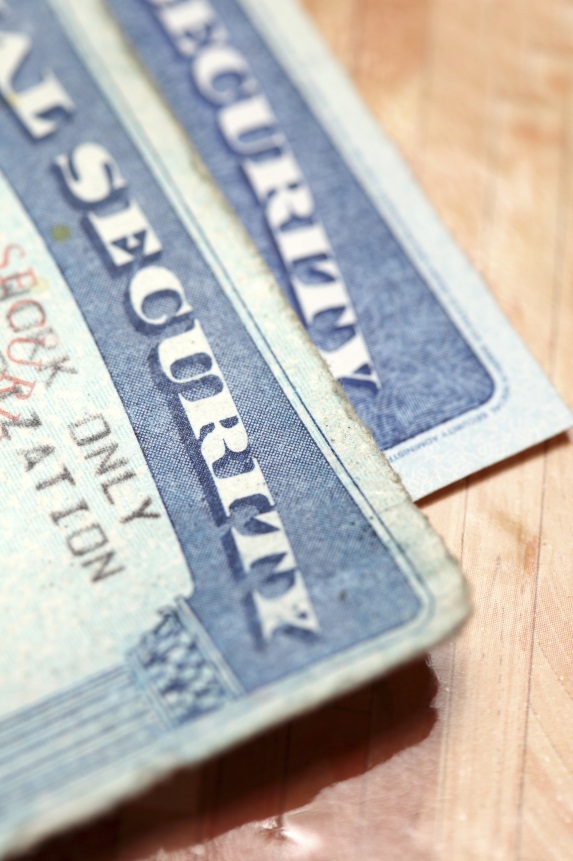 Eligibility
Requirements include having 40 quarters of wages that were subject to Social Security payroll taxes (quarters do not need to be consecutive)
Benefits are calculated based on the average of the 35 highest years of earnings
Sustainability 
Trust fund assets are invested in special issue U.S. bonds backed by the full faith and credit of the U.S. government
By 2035, payroll taxes collected will pay approximately 80% of benefits owed
Source: Social Security Administration: Fast Facts & Figures about Social Security, 2022
3
For investor use.
[Speaker Notes: Explain the parameters for qualifying for Social Security benefits as they will likely play a key role in their retirement income plan.
Social Security is a key source of guaranteed income—which means that the amount received monthly does not fluctuate with changes in the stock market. The monthly amount is guaranteed by the government.
Benefits include payments that last as long as recipients live, no matter how long. 
Coverage is included for their non-working spouse, whether they are living or not.
Cost of Living Adjustments, or COLA, help ensure that Social Security benefits are not eroded by inflation. The Social Security Act specifies a formula for determining each COLA, which is based on increases in the Consumer Price Index for Urban Wage Earners and Clerical Workers (CPI-W). CPI-Ws are calculated on a monthly basis by the Bureau of Labor Statistics.
Additionally, address the sustainability of the Social Security Trust Fund.]
Social Security Terms
Primary Insurance Amount (PIA)
Full Retirement Age (FRA)is the age when you are entitled to receive your full Primary Insurance Amount (PIA)
DETERMINING FRA
CALCULATING PIA
If you were born in:
Full Retirement Age
Your Earnings
+
1943–1954
1955
1956
1957
1958
1959
1960 or later
66
66 + 2 mos.
66 + 4 mos.
66 + 6 mos.
66 + 8 mos.
66 + 10 mos.
67
Years Worked
+
Age
=
Primary Insurance Amount
Collect Social Security before FRA and you'll receive a reduced benefit.
Source: Social Security Administration.
4
For investor use.
[Speaker Notes: Full Retirement Age, or FRA, is how the Social Security Administration defines when you are eligible for full benefits. It’s important to remember that, for most people, Full Retirement Age is between 65 and 67—not 62, which is the age when you can take reduced benefits. If your FRA is over 65 (born after 1937), you can take benefits at age 62, but the reduction in benefit amount will be greater than it is if you were born before 1938.
Primary Insurance Amount or PIA is a calculation based on your earnings and years worked, and estimates what you will receive if you elect to begin receiving retirement benefits at FRA. At this age, the benefit is neither reduced for early retirement nor increased for delayed retirement.]
The Value of Waiting: Up to 8% per YearCan you wait?
$2,640
Waiting 4 years provides $500 more a month for life
$2,500
Waiting 8 years provides $1,140 more a month for life
$2,000
$2,000
$1,500
$1,500
132%
Monthly Benefits
100%
$1,000
75%
$500
$0
AGE
AGE
AGE
70
62
66
This hypothetical example assumes that the person is not working in retirement. Sample benefit amounts are not exact due to rounding. They do not reflect annual cost-of-living adjustments or taxes. Had taxes been taken into account, the amounts would be lower. Benefit at full retirement age is assumed to be $2,000 per month.
5
For investor use.
[Speaker Notes: Is there a gap between your essential and discretionary income? If so, you may need to collect early. However, if there is not a gap, it might be worth it to wait. Here's why:
As this chart shows, waiting to collect your Social Security benefits can make a big difference in your monthly income later on. If the person in this hypothetical chart waited four years from age 62 to collect Social Security, the monthly payment would go up by $500 a month for life. And waiting until age 70 brings this person over $1,000 a month more. He or she will gain 8% per year until age 70, after which there are no further increases in payment. Average longevity corresponds to a 50% chance of living to a stated age and above-average longevity corresponds to a 25% chance of living to a stated age—assuming the person is in good health.]
Social Security “Break-Even” AgeThe age at which you break even and begin to come out ahead versus taking Social Security before full retirement age
$396,000
Break-even age: 82.4
$288,000Break-even age: 77.9
$335,280
Break-even age: 80.5
Cumulative Active Benefit
AGE
AGE
AGE
70
66
62
This hypothetical example assumes FRA of 66 and that the person is not working in retirement. Sample benefit amounts are not exact due to rounding. They do not reflect annual cost-of-living adjustments or taxes. Had taxes been taken into account, the amounts would be lower. Benefit at full retirement age is assumed to be $2,000 per month.
6
For investor use.
[Speaker Notes: Break-even age is simply the age at which you start to come out ahead in the total benefit amount you'd receive if you delayed collecting Social Security versus taking benefits before or at your Full Retirement Age.
Review the scenarios in this hypothetical illustration. For example, the break-even age for collecting Social Security early at 62 or waiting until age 70 is 80.5. If this hypothetical person lives past this age, it would have made the most sense to have waited until age 70 to start taking Social Security.]
Longevity: We Are Living Longer in RetirementRetirement years could exceed working years
AVERAGE LIFE EXPECTANCY AT 65
You could spend more than 20 years in retirement
Male
Female
90
87
84
80
Age
73
70
66
FRA to 70
60
1960
2020
Source: Social Security Administration Life Expectancy Calculator, 2020. Figure assumes a person is in good health.
7
For investor use.
[Speaker Notes: In 1960, life expectancy for women was only 73, and for men it was only 66. Today, many healthy adults are living into their 80s and 90s—so the time spent in retirement could be 20 or 30-plus years. 
Optimizing guaranteed income streams is crucial to effective retirement planning so no one loses out on important benefits.]
Social Security by the NumbersIn 2022, an average of 66 million Americans per month will receive a Social Security benefit, totaling over one trillion dollars in benefits paid during the year.1
SO, WHO’S TAKING THEIR BENEFITS WHEN?2
35% of men
take benefits at
39% of women
Delaying benefits beyond FRA could result in an 8% increase year over year until age 70
59% of men
take benefits at
54% of women
6% of men
take benefits at
8% of women
AGE
AGE
AGE
62-64
70+
65-69
1. Social Security Administration Fact Sheet, 2022.
2. Social Security Administration Annual Statistical Supplement, 2020.
8
For investor use.
[Speaker Notes: In 2022, an average of 66 million Americans per month will receive a Social Security benefit, totaling over one trillion dollars in benefits paid during the year.

When are your clients taking Social Security benefits? By waiting until age 70, clients could earn up to 8% more in benefits for each year between Full Retirement Age and age 70.]
Social Security and WorkingWorking while taking Social Security has its drawbacks
A Special Earnings Limit Rule may be applied to clients who retired mid-year in 2022 if client:
Under FRA, had earnings of $1,630 or less in any month, and didn’t perform substantial services in self-employment
Reached FRA, had earnings of $4,330 or less during any given month, and didn’t perform substantial services in self-employment
In 2023, the deductions are based solely on the client’s annual earnings limit.
AGE
70
Source: Social Security Administration
9
For investor use.
[Speaker Notes: Continuing to work while collecting will affect your benefits and taxes, so it may not be in your best interest to collect early.
The benefits that are collected prior to Full Retirement Age will be subject to an annual earnings test that focuses exclusively on salary. 
Prior to Full Retirement Age, $1 of benefits is withheld for every $2 earned over the threshold amount. The reduction occurs in addition to the amount already forgone by collecting before Full Retirement Age.]
Provisional IncomeFederal tax on benefits
½ 
Social Security Benefits
Modified Adjusted 
Gross Income
+
Provisional Income (PI)
AGE
70
Source: Social Security Administration, 2022.
10
For investor use.
[Speaker Notes: Your benefits may be taxed depending on the amount of your provisional income. Provisional income includes one-half of Social Security benefits plus modified adjusted gross income (MAGI). This amount includes all income, plus certain deductions. 
Reduce your exposure by leveraging tax-deferred vehicles, such as annuities, to reduce the amount of capital gains, dividends, and investment income that can impact provisional income.
Remember Fidelity does not provide legal or tax advice. This information is general in nature and should not be considered legal or tax advice.]
Provisional Income Typically Includes
May Not Include:
Tax-deferred buildup inside IRAs, 401(k)s, and annuities
Income from Roth IRAs
Non-taxable income from life insurance
HSA distributions when used for qualified medical expenses
50% of Social Security benefits
Income from municipal bonds
Wages
Business income
Interest
Capital gains
Dividends
Traditional IRA distributions
Rental income
AGE
70
11
For investor use.
[Speaker Notes: The taxation threshold changes depending on whether you are married or not, which brings us to our next important consideration: Are you planning with a spouse?]
Spousal BenefitsIf you are married and collect early, your spousal benefits are reduced
PERCENTAGE OF SPOUSAL BENEFITS
62
63
64
65
66
Client Age
67
50%
50%
FRA
FRA
45.8%
35.0%
37.5%
41.7%
32.5%
35.0%
37.5%
41.7%
45.8%
Spouse can collect up to 43%–54% more by waiting until FRA.
AGE
70
Source: Social Security Administration, 2022.
12
For investor use.
[Speaker Notes: Single filers have a straightforward approach. However, if you are married, there are several spousal benefits available. 
Based on when you collect, spousal benefits can impact the total amount taken home. 
Spousal benefit is reduced if it is filed for prior to FRA. However, a spouse receiving their own benefit prior to their FRA doesn’t necessarily reduce the spousal benefit. 
There is no incentive to wait beyond FRA, as you do not receive delayed retirement credits.
Spousal benefits will be impacted by when each party starts to collect, as well as any difference in earnings. In order to demonstrate, let’s go over several scenarios using a hypothetical couple who are of the same relative age and who have made a disproportionate amount of income.]
Maximizing Couples’ Benefits Strategy
ABOUT OUR COUPLE
Joe
FRA: 66 PIA: $1,900 Life expectancy: 84
Erin
FRA: 66 PIA: $900 Life expectancy: 89
$771,408
$729,600
$150,480
$649,140
$114,000
SURVIVOR BENEFIT
SURVIVOR BENEFIT
$85,500
SURVIVOR BENEFIT
$199,584
$205,200*
LOWER EARNER
LOWER EARNER
$187,440
LOWER EARNER
$421,344
$410,400
$376,200
HIGHER EARNER
HIGHER EARNER
HIGHER EARNER
AGE
AGE
AGE
66
70
62
(FRA)
* Total includes spousal benefit of $10,800.
This hypothetical scenario depicts the differences in amounts that a retiring couple would receive, depending on when they started collecting Social Security benefits.
13
For investor use.
[Speaker Notes: Let's look at the difference—in dollar terms—of a hypothetical couple's benefits if they decided to start collecting when both are age 62, at full retirement age of 66, or if they wait until they are both age 70. In our simplified scenario, the higher-earning working spouse lives to age 84, and the lower-earning spouse lives to age 89.
Their benefits over their retirement lifetime—until the lower-earning spouse passes away—can change quite dramatically. For example:
• If the couple starts taking benefits at age 62, the total they may receive is $649,140
• If they start taking benefits at 66, the total they may receive is $729,600
• By postponing taking benefits until age 70, their lifetime benefit total is $771,408
It's worth noting that delaying taking Social Security benefits is potentially even more effective when the lower-earning spouse earns about 50% or more of the higher-earning working spouse's Social Security benefit.
If the couple lives beyond the life expectancy assumptions in this example, age 84 and 89, respectively, the value of delaying grows in importance. 
Now let's discuss strategies you may consider that provide the greatest amount of benefits.]
Three Opportunities to Maximize BenefitsYou may be able to boost your Social Security benefits
Former Spousal Benefits
Survivor Benefits
Strategies for Couples
Spouses should evaluate options to determine when to file for benefits
Ex-spouses may be eligible for a portion of benefits
This option works best if one spouse is expected to outlive another
14
For investor use.
[Speaker Notes: Let's take a look at three opportunities and strategies that may help individuals and/or couples increase their Social Security benefits.]
Opportunities to Maximize Survivor BenefitsImportant for large differences in benefit amounts and/or life expectancies
Married to spouse for at least 9 months 
Married to an ex-spouse for at least 10 years and did not remarry prior to age 60
Receive the highest benefit if eligible for multiple survivor benefits
If eligible for own benefit and a survivor benefit, one may be activated early without reducing the other
Eligibility
Works best if the younger spouse is expected to outlive the older spouse.
Deemed Filing Rules Do Not Apply to Spousal Benefits
15
For investor use.
[Speaker Notes: This scenario can help address two points: the importance of maximizing the survivor benefit, and, if clients are trying to maximize their cumulative lifetime benefit, the life expectancies of the spouses if only one (perhaps the spouse with a shorter life expectancy) has qualified for a worker benefit.]
Opportunities to Maximize Divorced Spousal Benefits
Former Spousal Benefits
TIP: Eligible for more than one benefit? Client will receive the highest.
The ex-spouse may be entitled to up to 50% of an ex-spouse’s benefits if:
Marriage lasted at least 10 years
The couple has been divorced for at least 2 years
The ex-spouse is currently unmarried
Divorced Benefits*
If client dies, ex-spouse may be eligible for benefits if: 
Ex-spouse was entitled to Social Security or disability insurance at time of death
Marriage lasted at least 10 years 
Ex-spouse has not remarried prior to age 60
Divorced Survivor Benefits
You should seek the advice of a legal or tax advisor or contact Social Security to assist with questions. 
* Provision is subject to final instruction from the SSA.
16
For investor use.
[Speaker Notes: If your client was divorced, he or she may be eligible for former spousal benefits, as long as the requirements are met. Additionally, if your client dies, his or her ex-spouse may be eligible for benefits if a different set of requirements is met.]
Take Stock of Your Funding SourcesUse your sources of dependable income to cover health care and other essential expenses
Reliable income sources
e.g., pension plan, Social Security
Essential expenses
Food, clothing, shelter, health care
Cover
Other income sources
e.g., mutual funds, stocks/bonds, CDs, IRAs, 401ks
Cover gaps first
Discretionary expenses
Travel, entertainment, memberships
Then fund
For illustrative purposes only.
17
For investor use.
[Speaker Notes: SLIDE OBJECTIVE  
Illustrate how dependable and other income sources should be matched up with essential and discretionary expenses.
NOTE TO PRESENTER
Discuss the strategy shown on the slide, keeping primary focus on covering health care with dependable income.
Health care is an essential expense.]
Next StepsMeet with your financial representative
18
For investor use.
[Speaker Notes: People are living longer. Assuming that you don’t have a pension, how do you budget so that you don’t run out of savings and investments too soon, and have to live on Social Security alone? 
Sit down with your financial representative soon. If you are close to retirement, you may want to discuss a retirement income plan. If retirement is a long way off, you may want to discuss ways to potentially improve your investment strategy so that you are better prepared to meet your needs in retirement.]
Additional Information to Consider
For investor use.
[Speaker Notes: OPTIONAL SLIDE]
Opportunities to Maximize BenefitsImportant for large differences in benefit amounts and/or life expectancies
HYPOTHETICAL EXAMPLE
TIP: Works best for households that can handle lower monthly checks.
Laura, Age 66
FRA: 66PIA: $2,000
Greg, Age 62
FRA: 66 PIA: $1,000
Greg and Laura are ready to retire:
Laura, age 66, receives $2,000 per month
Greg, age 62, receives $750 per month (75% of $1,000)
Laura and Greg together receive $2,750 per month
Claim Now
Both claim, but Laura only claims spousal benefits 
Laura and Greg together receive $1,250 per month
(Laura receives $500 and Greg receives $750)
At age 70, Laura claims her benefits
Laura and Greg together receive $3,390 per month
(Laura receives $2,640 and Greg receives $750)
Claim More Later
Hypothetical example. Only applicable if born before 1/1/1954.
20
For investor use.
[Speaker Notes: How it works: If client reached FRA and is ready to retire with spouse, he may be able to achieve a gain in payments by initially claiming spousal benefits, allowing benefits to grow, and then switching to them later. 
This strategy is most useful if benefits at FRA are higher than the spouse’s benefits—but not so much higher that the spouse would be better off with the Social Security spousal benefit. (That’s an important distinction from the file-and-suspend strategy.) 
In this example, Laura is 66 and eligible for $2,000 per month in Social Security now, while Greg is 62 and is due to collect $1,000 a month at FRA. If they both retire now and take benefits, she’ll get $2,000 and he’ll receive $750 ($2,750 a month). But suppose Laura claims only a spousal benefit now, and delays taking benefits until age 70. That means, initially, they will get just $1,250 a month: his $750 plus her $500 (she gets 50% of his $1,000 FRA benefit, not 50% of the reduced benefit at age 62). But in four years, Laura’s monthly benefits will jump to $2,640 based on her work history, giving the couple a total of $3,390 a month.]
Maximizing Spousal BenefitsWhen filing for benefits, a person's age can make a difference
ABOUT OUR COUPLE
Mary
FRA: 66PIA: $400
Bob
FRA: 66 PIA: $2,000
$1,000
$900
$720
Mary’s spousal adjustment
Mary’s spousal adjustment
Mary’s spousal adjustment
$600
$600
$300
No spousal adjustment
$420
Mary’s benefit
Mary’s benefit
Mary’s benefit
Mary’s benefit
$400
$300
$300
$300
Scenario 1: 
Files at FRA (66) for full benefit and is eligible for spousal benefit.
Scenario 2: 
Files at age 62 and receives reduced benefit. Entitled to spousal benefits at FRA.
Scenario 3: 
Files at age 62 and is entitled to reduced benefit and spousal benefit.
Scenario 4: 
Files at age 62 and is only entitled to reduced benefit.
21
For investor use.
[Speaker Notes: OPTIONAL SLIDE
SPEAKING NOTES
Spousal benefits will vary depending on the situation and the age at which the person files for benefits. The later the person files, the larger their benefit and spousal benefit may be.]
Opportunities to Maximize BenefitsImportant for large differences in benefit amounts and/or life expectancies
Who may be affected?
CALCULATING WEP
Individuals who earned a pension and did not pay Social Security taxes, and are eligible for Social Security benefits (based on their earnings and work history) 
A modified formula is used to calculate PIA
Reduces replacement rate of 90% of the first $1,024 to 40%*
Maximum reduction in 2022 is $512or 50% of pension, whichever is less
WEP reduction may be as low as $0
WEP
40%–90% of the first Average Index Monthly Earnings (AIME) $1,024
+
32% of AIME $1,024through $6,172
+
15% of AIME over $6,172
* For each year over 20 of “substantial earnings,” an individual receives 5% on top of the first 40%
Hypothetical example.
22
For investor use.
[Speaker Notes: The Windfall Elimination Provision primarily affects you if you earned a pension in any job where you did not pay Social Security taxes—and you also worked in other jobs long enough (10 years or 40 quarters) to qualify for a Social Security retirement or disability benefit. A modified formula is used to calculate the benefit amount, resulting in a lower Social Security benefit. However, the reduction in Social Security benefits cannot exceed 50% of those benefits.
Here’s how the WEP modified formula works:
Social Security benefits are based on a worker’s Average Indexed Monthly Earnings (AIME)—found by totaling the highest 35 years of earnings and then dividing them by 35 and then further dividing that number by 12.
The Social Security Benefits Formula is found by applying three different percentages. These are: 90%, 32%, and 15%. 
For example, for a worker who turns 62 in 2022, the first $1,024 of average monthly earnings is multiplied by 90 percent; the next $6,172 by 32 percent; and the remainder by 15 percent. The sum of the three amounts equals the total monthly payment amount. 
IN THE WEP: In the modified formula under the WEP, the 90% multiplier on the first $1,024 of average monthly earnings is reduced to 40% for retirees who worked in Social Security-covered employment for a period of less than 20 years.  So, to sum up the WEP, if you have a pension and are collecting Social Security benefits—and they did not pay into Social Security at the job where you qualified for a pension—your monthly Social Security benefit may be reduced.]
Social Security Eligibility and Sustainability
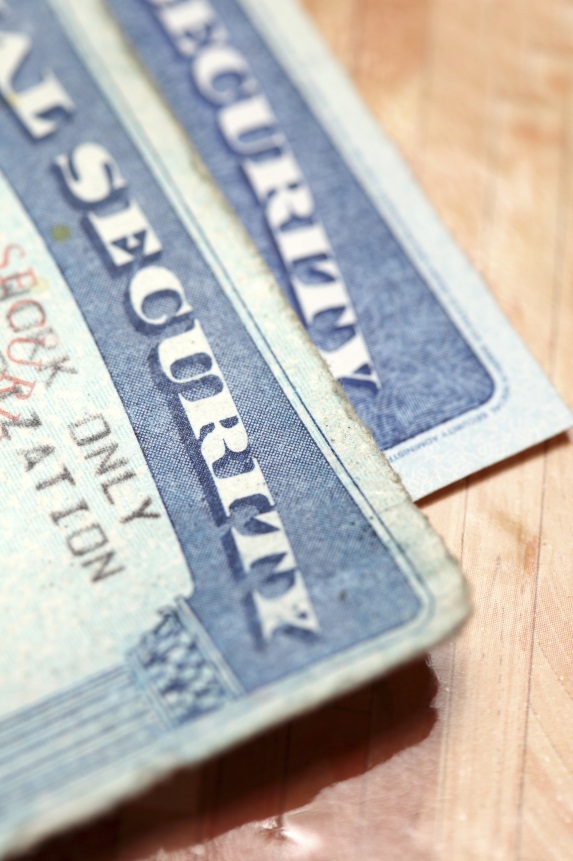 Eligibility
Social Security pays benefits to people that can’t work because they have a medical condition that’s expected to last at least one year or result in death.
Social Security pays disability benefits through two programs, Social Security Disability Insurance (SSDI) and Social Security Income (SSI).
SSI disability benefits are available to low-income individuals who have either never worked or who haven't earned enough work credits to qualify for SSD.
SSDI is available to workers who have accumulated a sufficient number of work credits
Source: Social Security Administration.
23
For investor use.
How Do I Meet Earnings Requirement for SSDI?
24
For investor use.
How Do I Apply for SSDI?
Apply online at www.socialsecurity.gov or
Call toll-free number 1-800-772-1213 to make an appointment to file a disability claim at your local Social Security office.
You should apply for disability benefits as soon as you become disabled. Processing an application for disability benefits can take three to five months.
25
For investor use.
Who Decides if I’m Disabled?
The Social Security Administration (SSA) will review your application to make sure you meet some basic requirements for disability. SSA will check whether you worked enough years to qualify and evaluate any current work activities. If basic criteria is met your application will be forwarded to the Disability Determination office in your state.
The state agency completes the initial disability determination decision for SSA. 
The amount of your SSDI benefit is not based on the severity of your disability, but rather on the amount of income on which you’ve paid Social Security taxes.
Factors the agency will consider: your medical condition, when your medical condition began, how your medical conditions limit your activities, medical test results, what treatment you have received.
 If your medical sources can’t provide needed information, the state agency may request an in-person medical examination.
If you disagree with a decision made on your claim, you can appeal it.
26
For investor use.
How Does Work Affect My SSDI Benefit?
Nine-month trial work exception
SSDI recipients are entitled to test their ability to work and continue to receive full benefits regardless of whether they make more than the SGA amount for a nine-month trial work period. For 2023 SSA considered any month in which a person had a monthly income of more than $1,050 per trial work month. Once you have completed the nine-month trial work period you can still receive SSDI for any month in which your earnings fall below the SGA level for a period of 36 months.
You cannot collect SSDI if you are engaged in what SSA deems Substantial Gainful Activity (SGA). 
You cannot receive an SSDI benefit in any month in which you earn over a certain limit ($1,470 for 2023).
27
For investor use.
What Happens to My SSDI Benefit When I Reach FRA?
28
For investor use.
Government Pension Offset (GPO)A reduction in spousal or survivor benefits
Who is affected?
Individuals with a pension from a job not covered by Social Security, and 
Those eligible for Social Security spousal or survivor benefits (based on someone else's earnings and work history)
GPO reduces Social Security benefit by
two-thirds of the pension amount
29
For investor use.
[Speaker Notes: Paying into a government pension plan—and therefore not paying into Social Security for all working years—will affect Social Security spousal or survivor benefits.
Social Security benefits may be reduced by two-thirds of a retiree’s government pension.]
Other Beneficiaries
Who may qualify to receive your benefits?
A spouse 62 years of age or older
A spouse at any age if that spouse is caring for your child (younger than age 16 or disabled)
Former spouses age 62 or older
Parents dependent on your clients
Unmarried children younger than age 18, or:
up to age 18 or 19 if full-time student or not yet graduated from high school
age 18 or older and severely disabled (with a disability that started before age 22)
30
For investor use.
[Speaker Notes: OPTIONAL SLIDE
Address the various beneficiary categories in the slide.]
Same-Sex MarriagesMarried same-sex couples now get Social Security benefits
Same-sex married couples are eligible for Social Security spousal and survivor benefits
A surviving spouse qualifies for the one-time lump-sum death benefit to help pay for expenses
Couples living in a state that previously did not recognize same-sex marriages can apply for benefits 
Non-married spouses also may be eligible for spousal benefits
More information atwww.ssa.gov/same-sexcouples
31
For investor use.
[Speaker Notes: OPTIONAL SLIDE
SLIDE OBJECTIVE
Address benefits for same sex marriages. 
SPEAKING NOTES
The historic Supreme Court decision to make same-sex marriages legal in all states means couples are now eligible for spousal and survivor benefits.]
Online ResourcesSocial Security Administration website
www.ssa.gov
Calculators
Applications
Latest information and process documents
Social Security updates
32
For investor use.
[Speaker Notes: OPTIONAL SLIDE
SLIDE OBJECTIVE
Guide audience to online resources.
SPEAKING NOTES
Address slide.]
For Investor Use.
Information provided in this document is for informational and educational purposes only. To the extent any investment information in this material is deemed to be a recommendation, it is not meant to be impartial investment advice or advice in a fiduciary capacity and is not intended to be used as a primary basis for you or your client’s investment decisions. Fidelity and its representatives may have a conflict of interest in the products or services mentioned in this material because they have a financial interest in them, and receive compensation, directly or indirectly, in connection with the management, distribution, and/or servicing of these products or services, including Fidelity funds, certain third-party funds and products, and certain investment services.
The information contained herein is general in nature, is provided for informational purposes only, and should not be construed as legal or tax advice. Fidelity does not provide legal or tax advice. Fidelity cannot guarantee that such information is accurate, complete, or timely. Laws of a particular state or laws that may be applicable to a particular situation may have an impact on the applicability, accuracy, or completeness of such information. Federal and state laws and regulations are complex and are subject to change. Changes in such laws and regulations may have a material impact on pre- and/or after-tax investment results. Fidelity makes no warranties with regard to such information or results obtained by its use. Fidelity disclaims any liability arising out of your use of, or any tax position taken in reliance on, such information. Your clients should consult a tax professional regarding their specific legal or tax situation. 
Not NCUA or NCUSIF insured. May lose value. No credit union guarantee.
Third-party trademarks and service marks are the property of their respective owners. All other trademarks and service marks are the property of FMR LLC or an affiliated company.
Past performance is no guarantee of future results.
Keep in mind that investing involves risk, including the risk of loss.
Fidelity Institutional® provides investment products through Fidelity Distributors Company LLC; clearing, custody, or other brokerage services through National Financial Services LLC or Fidelity Brokerage Services LLC (Members NYSE, SIPC).
Personal and workplace investment products are provided by Fidelity Brokerage Services LLC, Member NYSE, SIPC.
1.9584501.124
1222
662964.30.0